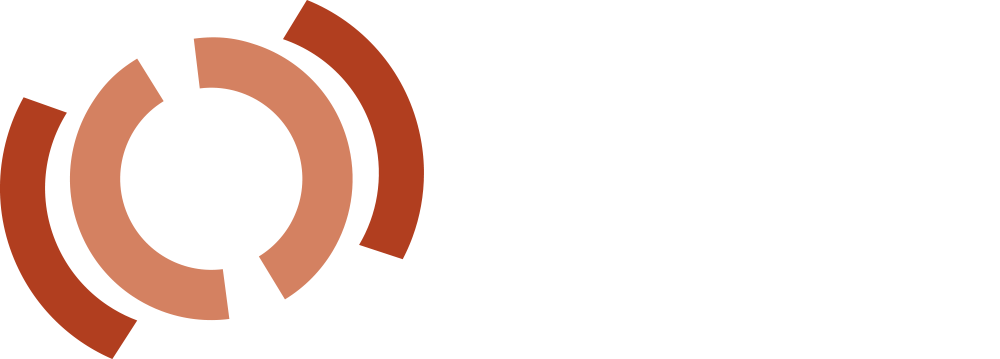 Design of a 20 T cosθ dipole hybrid magnet
Cross section update
M. D’Addazio
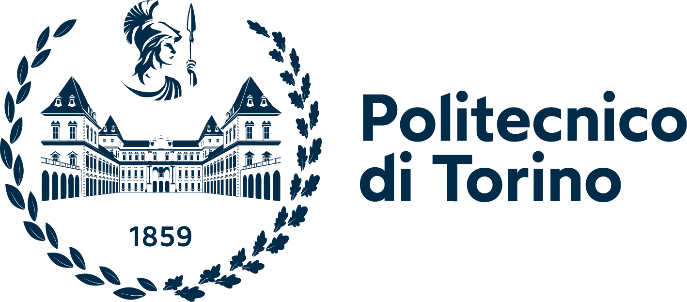 10/28/2024
Summary of the main parameters
2
Structure design
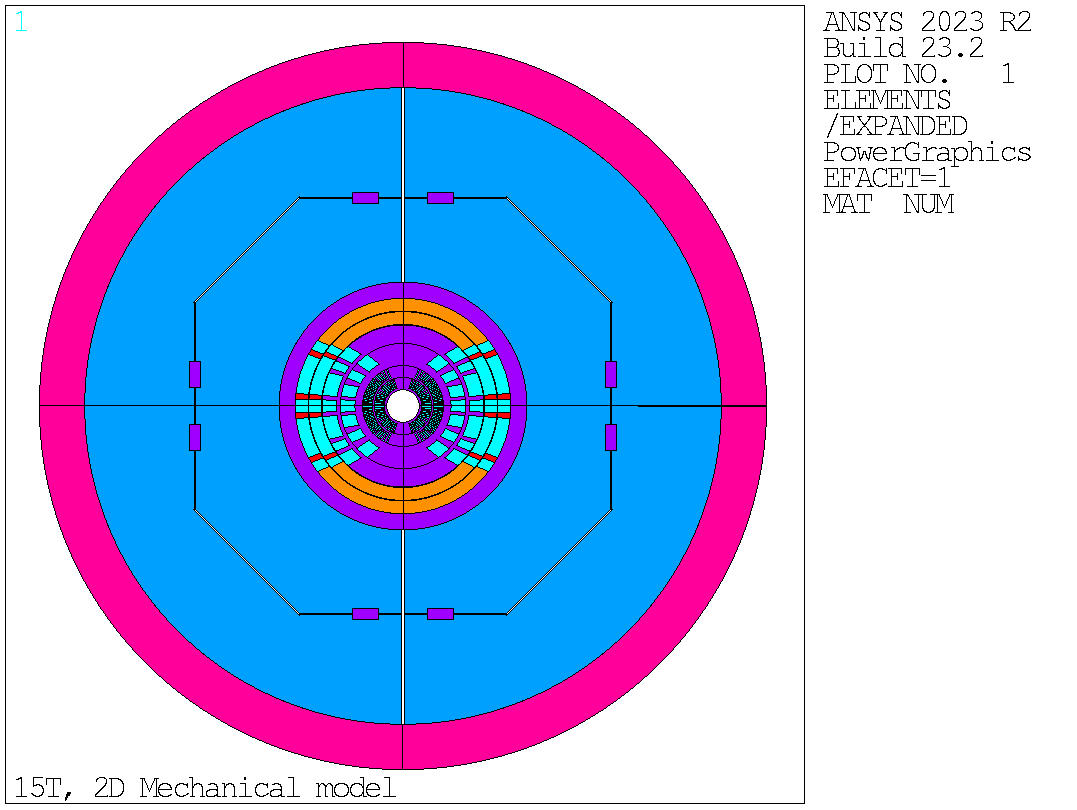 Thickness:
Stain. Steel Collar – 25 mm
Iron pad – 130 mm 
Iron yoke – 170 mm
Aluminum shell – 70 mm
Overall diameter: 1.12 m
The structure still needs to be optimized in terms of key position and shape of the iron components.
3
[Speaker Notes: Separation and sliding are allowed in the coils.
Bonded only the thin interlayers that represent the insulation in layers 5 and 6.
For the wedges, the nodes are coupled (cpintf).]
Azimuthal prestress
In these plots, the thickness of the iron pad and yoke is considered equal to 300 mm and the shell thickness is equal to 70 mm. 
The dashed black line shows that with an azimuthal prestress of 100% of the EM forces is possible reaching a value of the stress comparable to the considered limit.
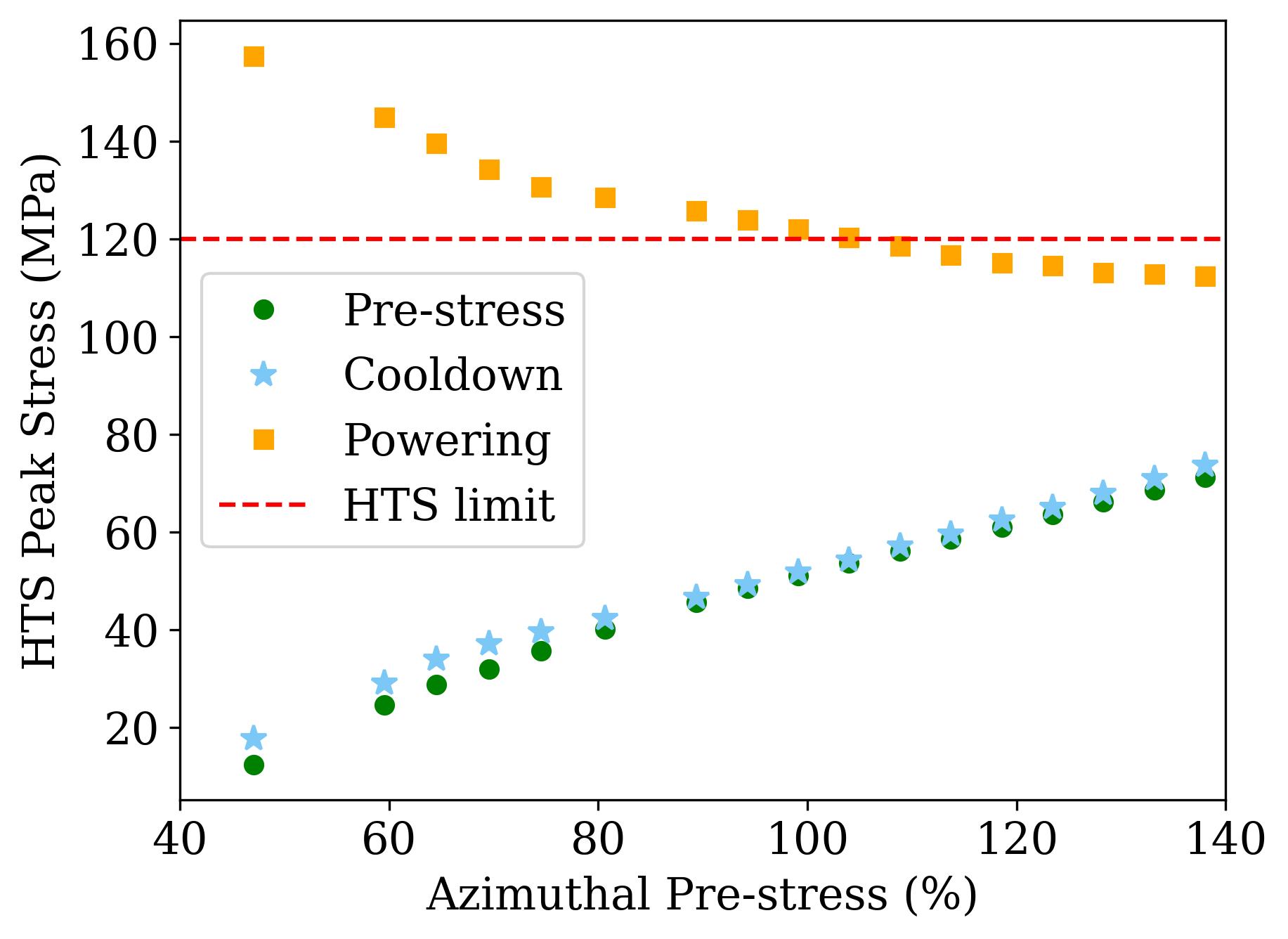 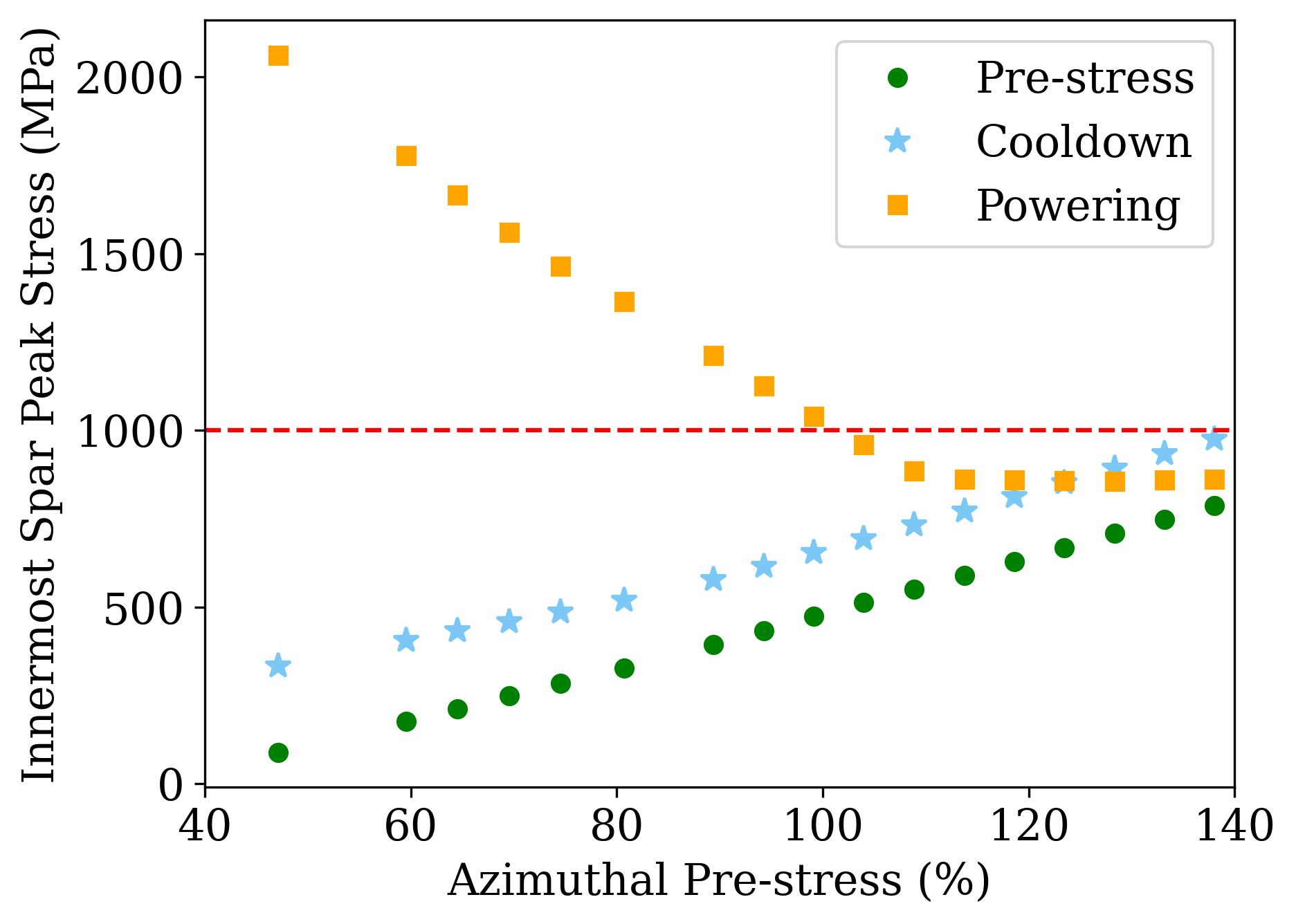 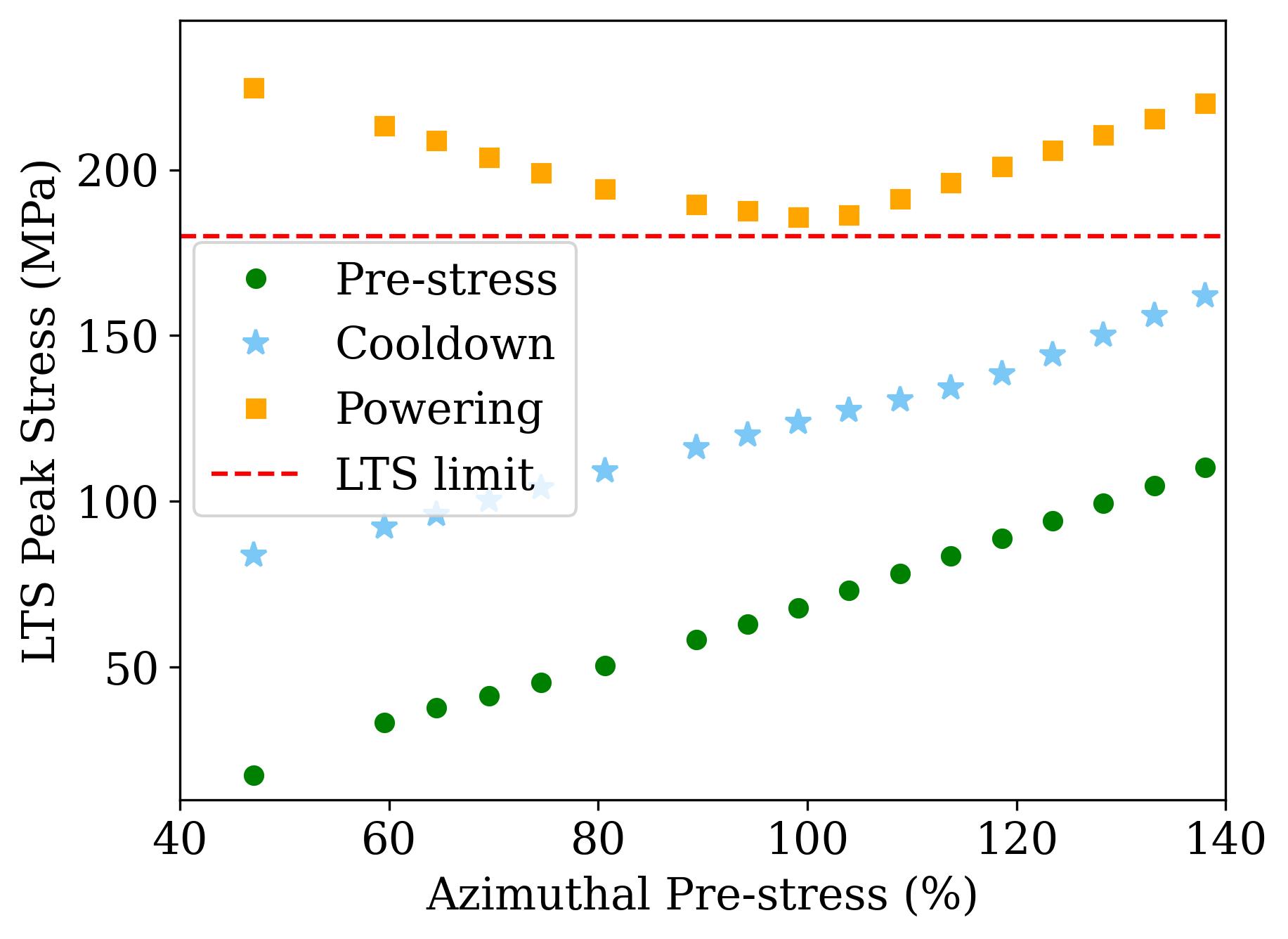 4
Equivalent stress – HTS
For the HTS conductors:
The peak stress after energization is equal to 122 MPa and the maximum is concentrated in a small corner of layer 1.
Stresses at prestress and cooldown are below the limit.
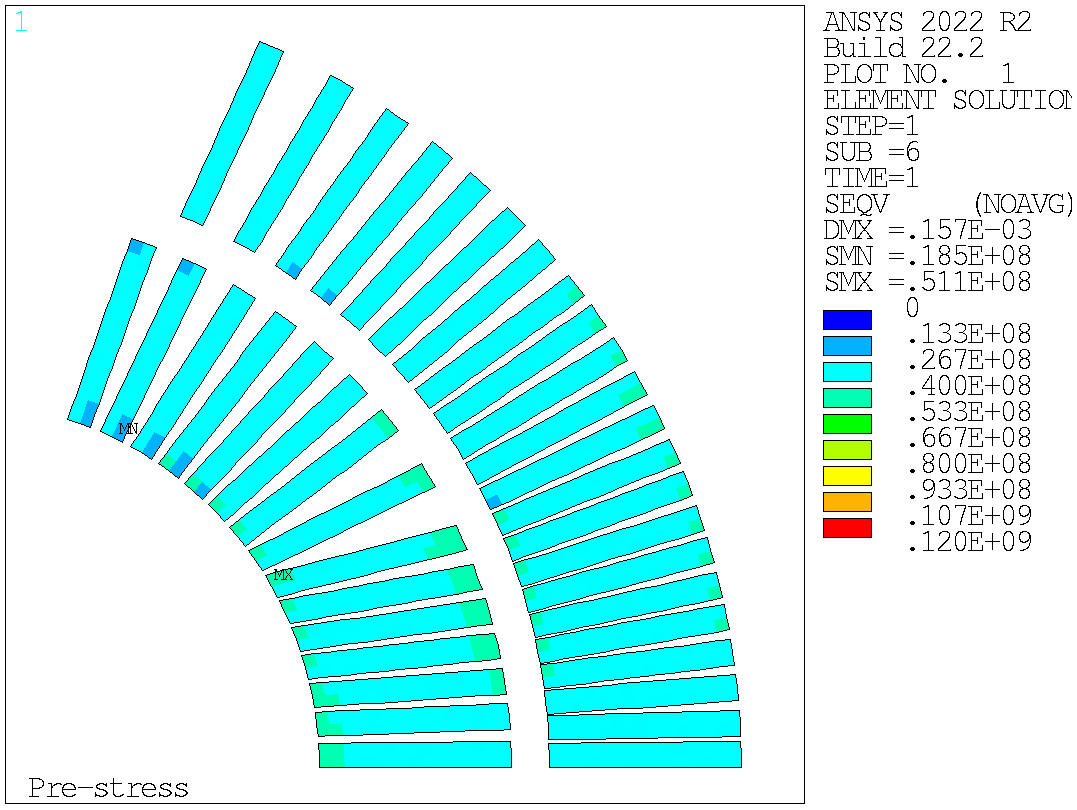 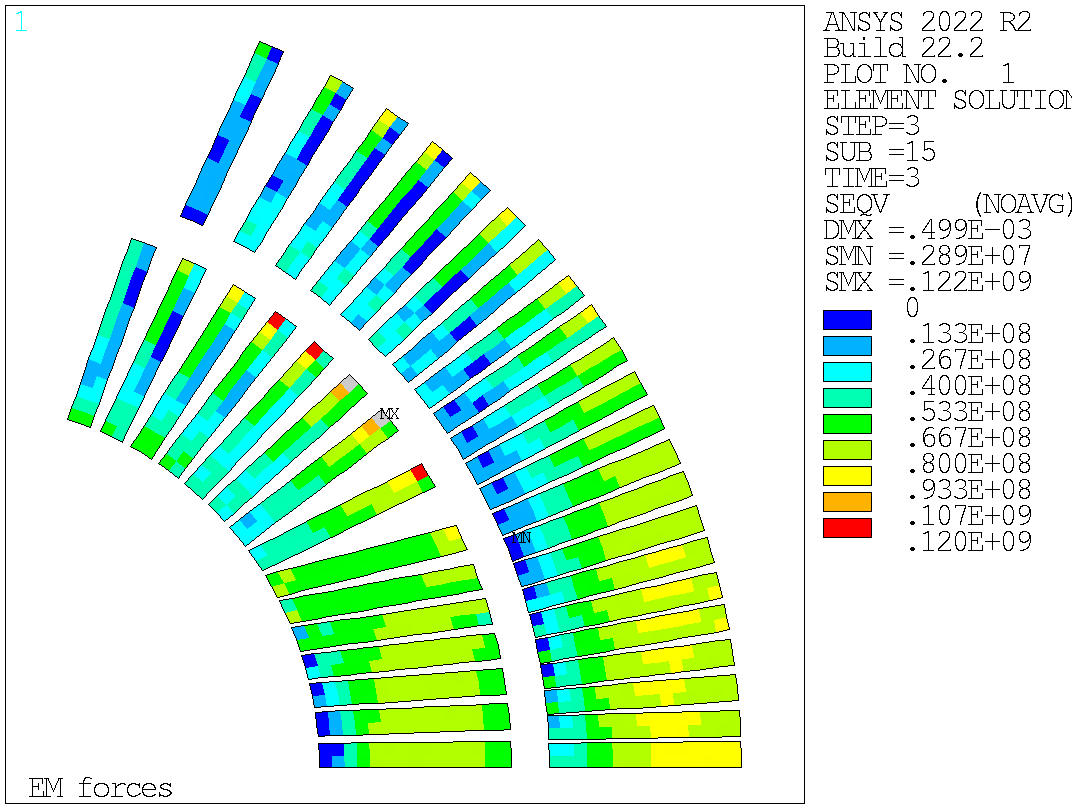 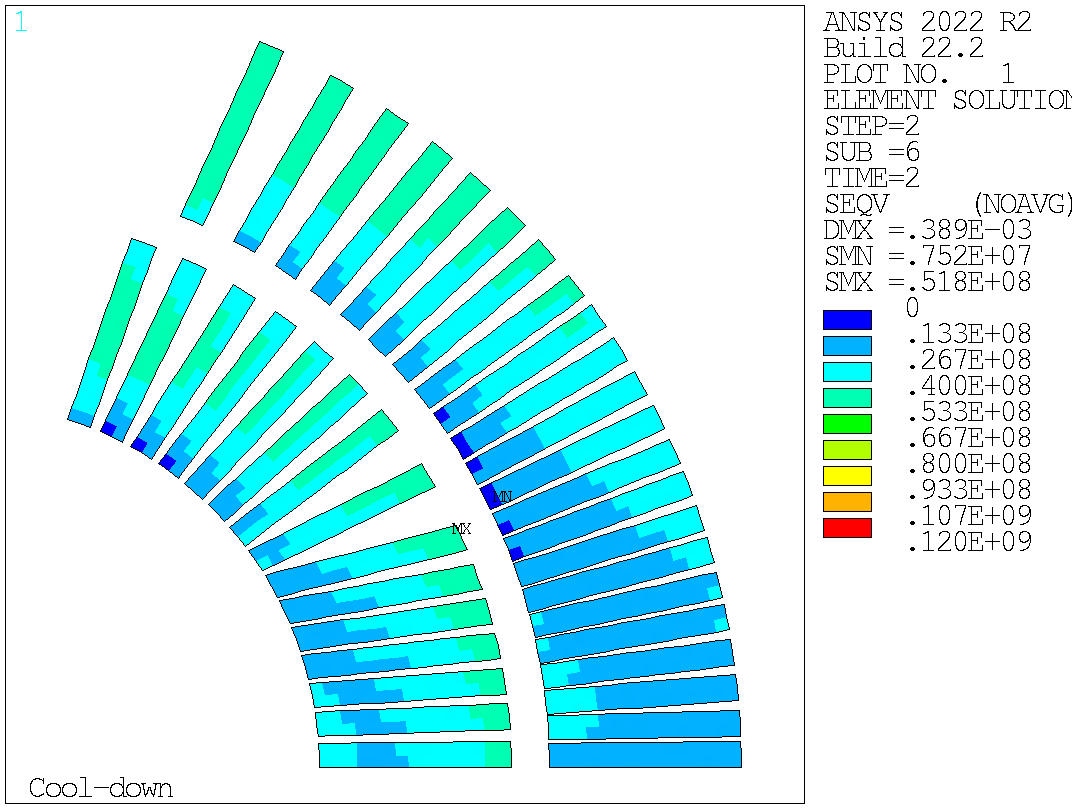 51 MPa
52 MPa
122 MPa
5
Equivalent stress – LTS
For the LTS conductors:
The peak stress after energization is equal to 186 MPa and the maximum is located in the corner of the third block of layer 3.
The peak stresses are also verified during pre-stress and cooldown.
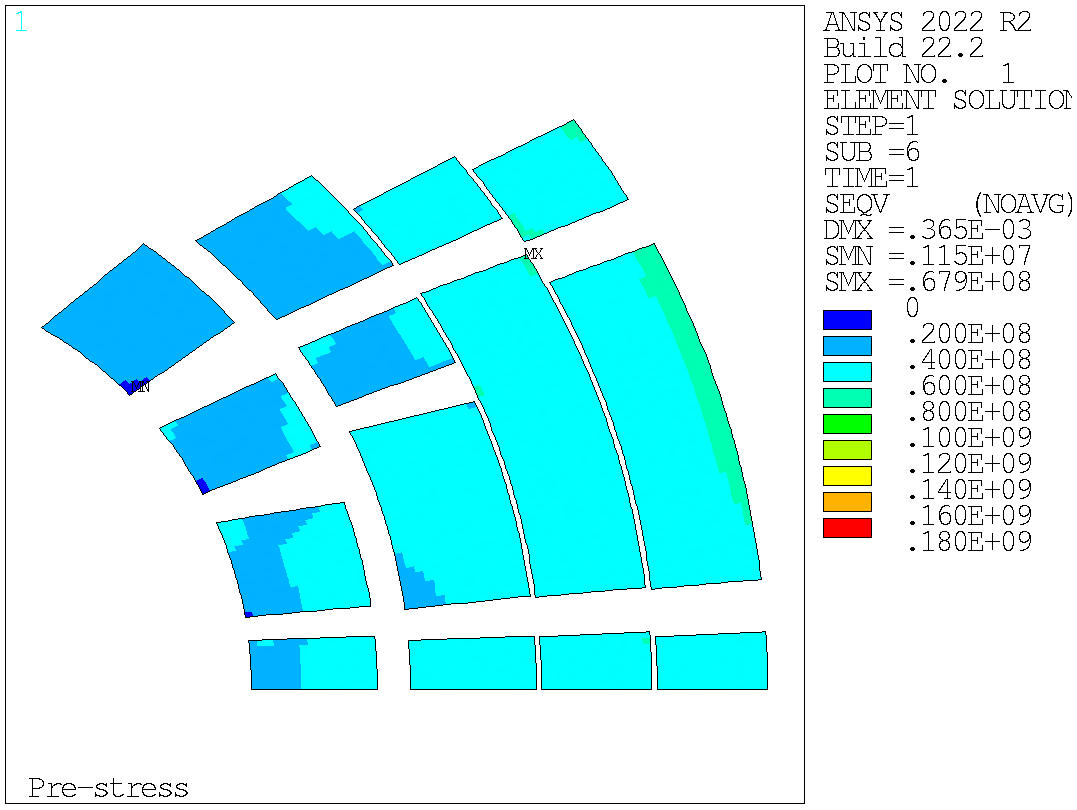 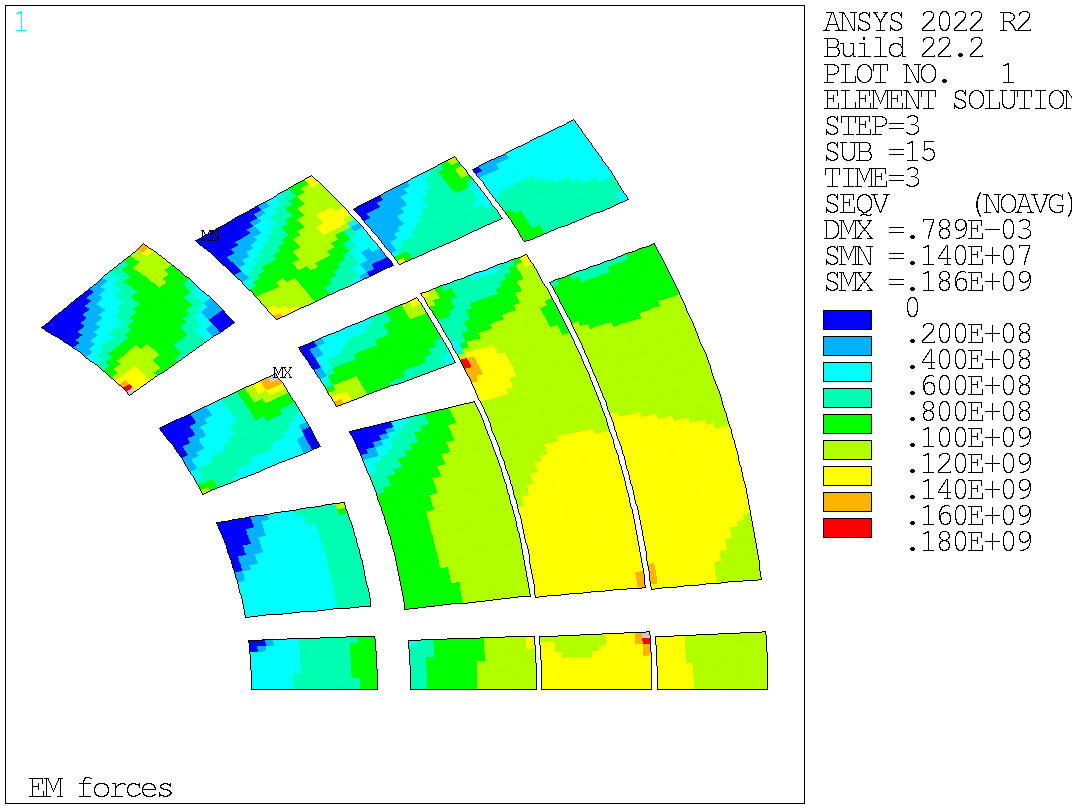 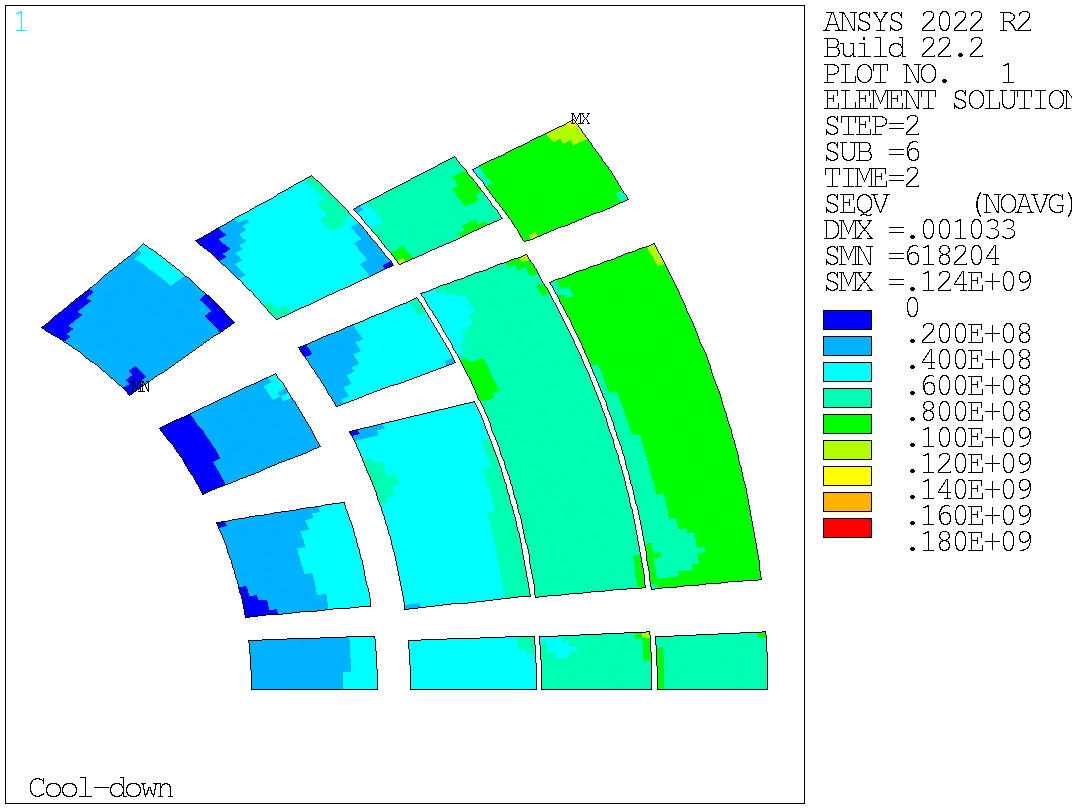 68 MPa
124 MPa
186 MPa
6
Equivalent stress – Mandrel L1-2
The stress management design is used in layers 1 – 4. 
Bending in the spar of layer 1.
Stress linearization procedure still under evaluation for the ribs.
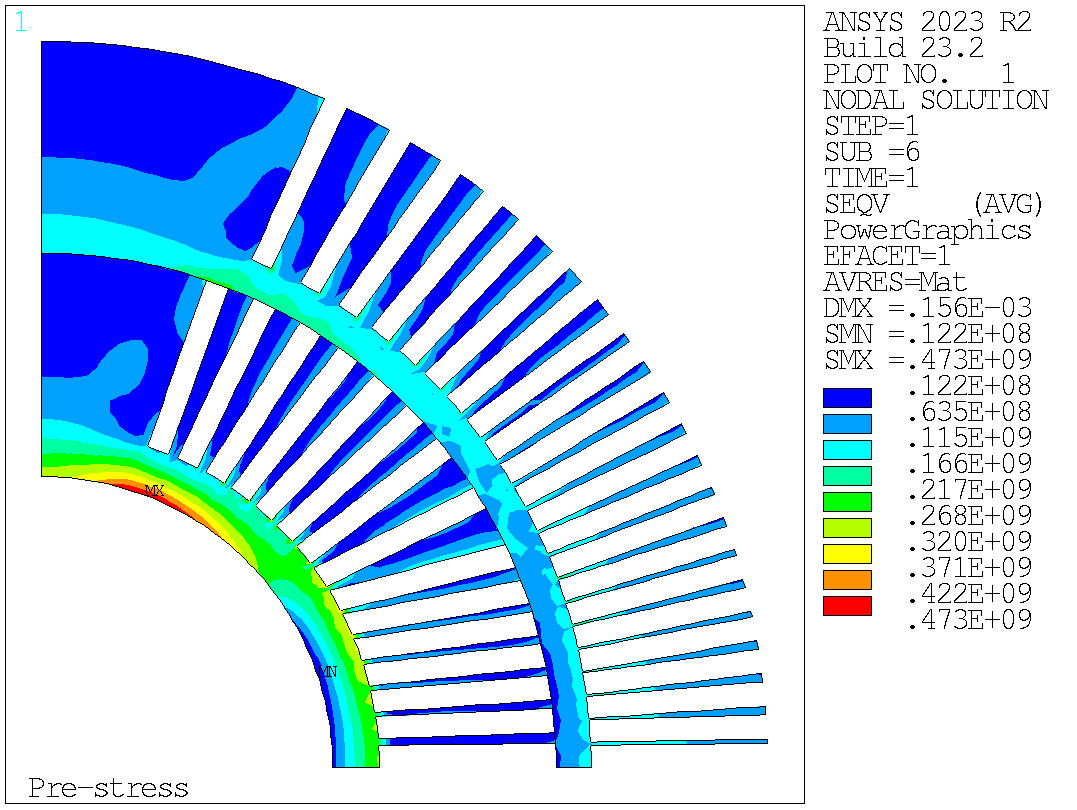 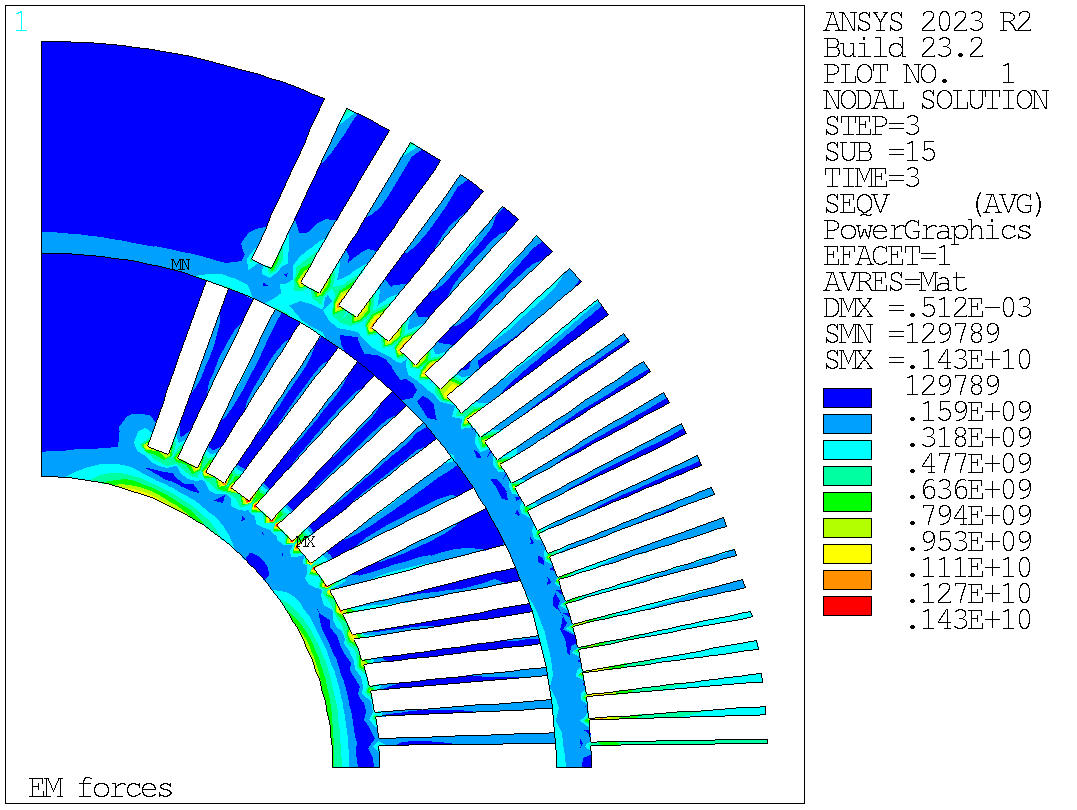 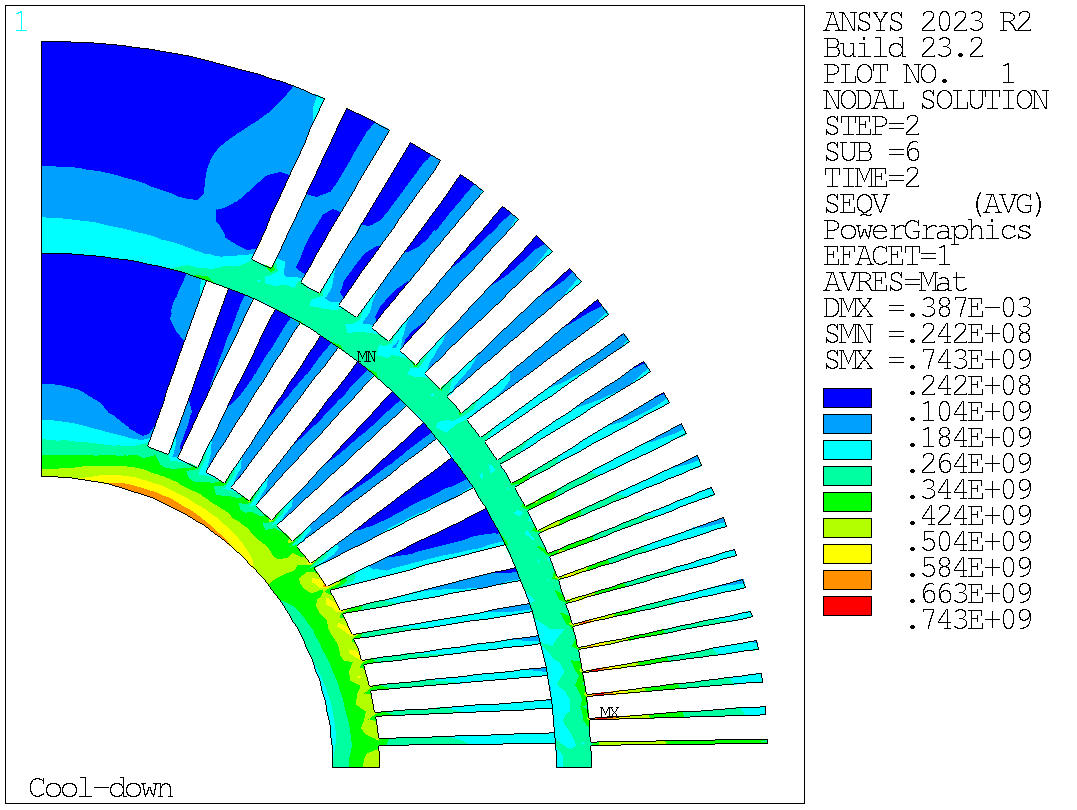 1430 MPa
473 MPa
743 MPa
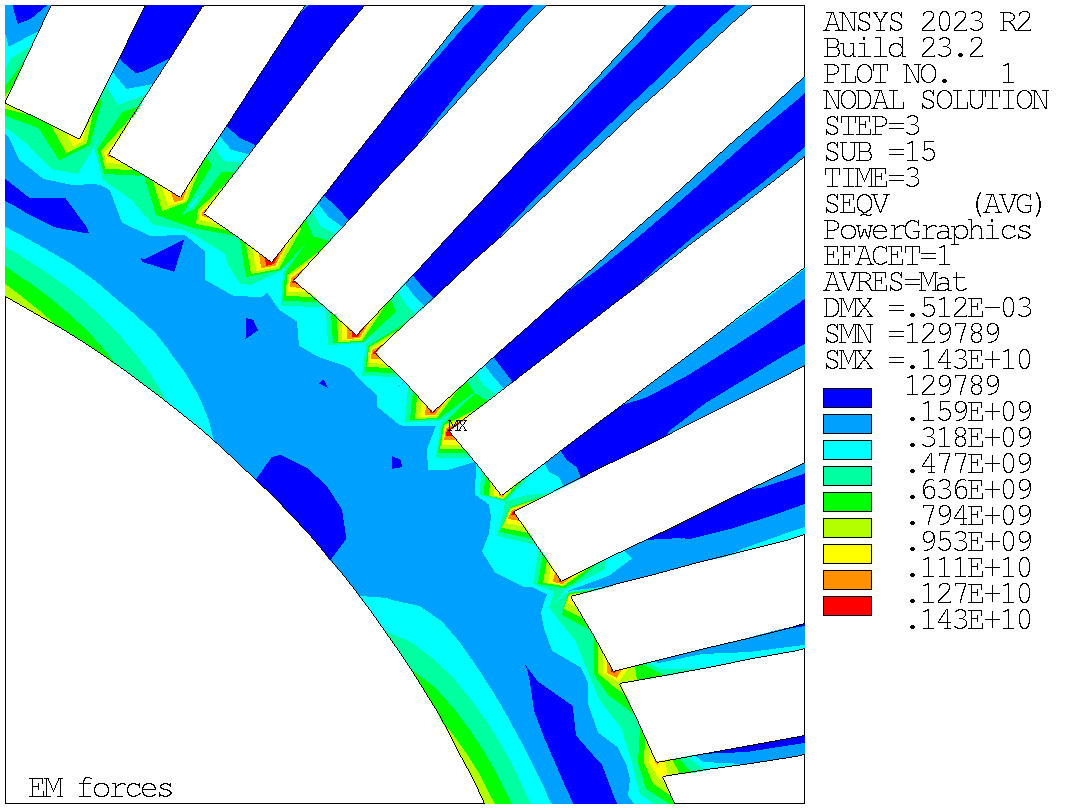 7
Equivalent stress – Mandrel L3-4
The stress management design is used in layers 1 – 4. 
Stress linearization procedure still under evaluation for the ribs.
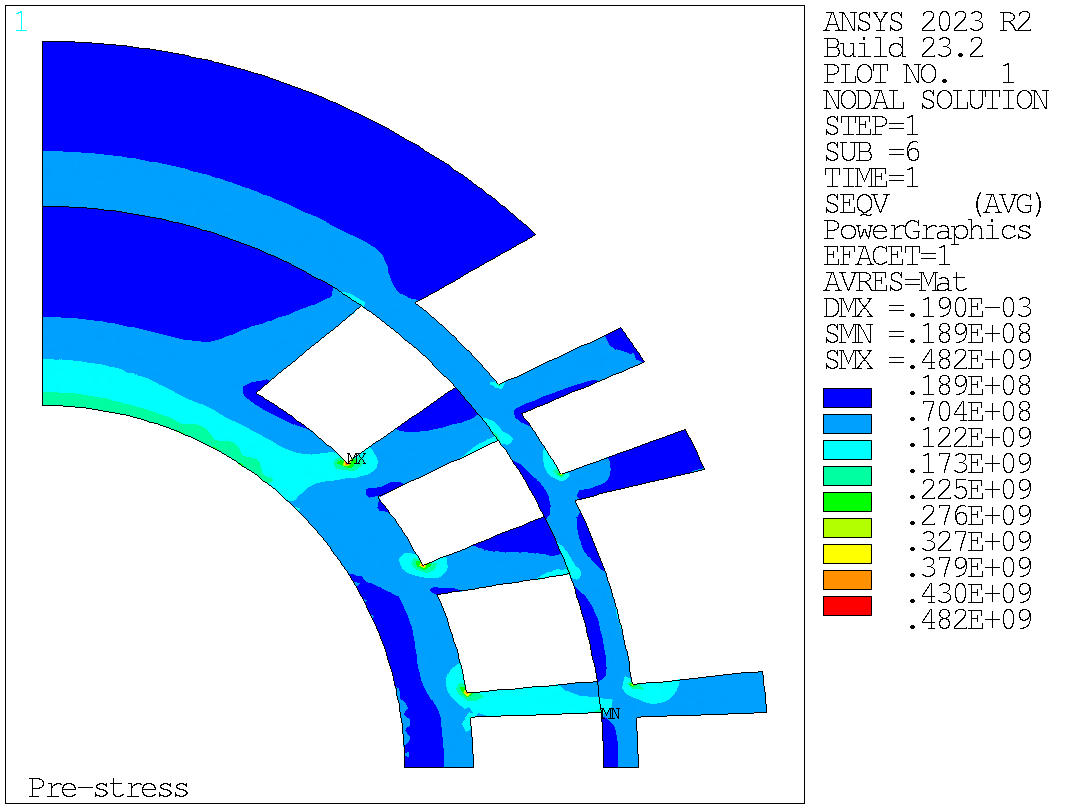 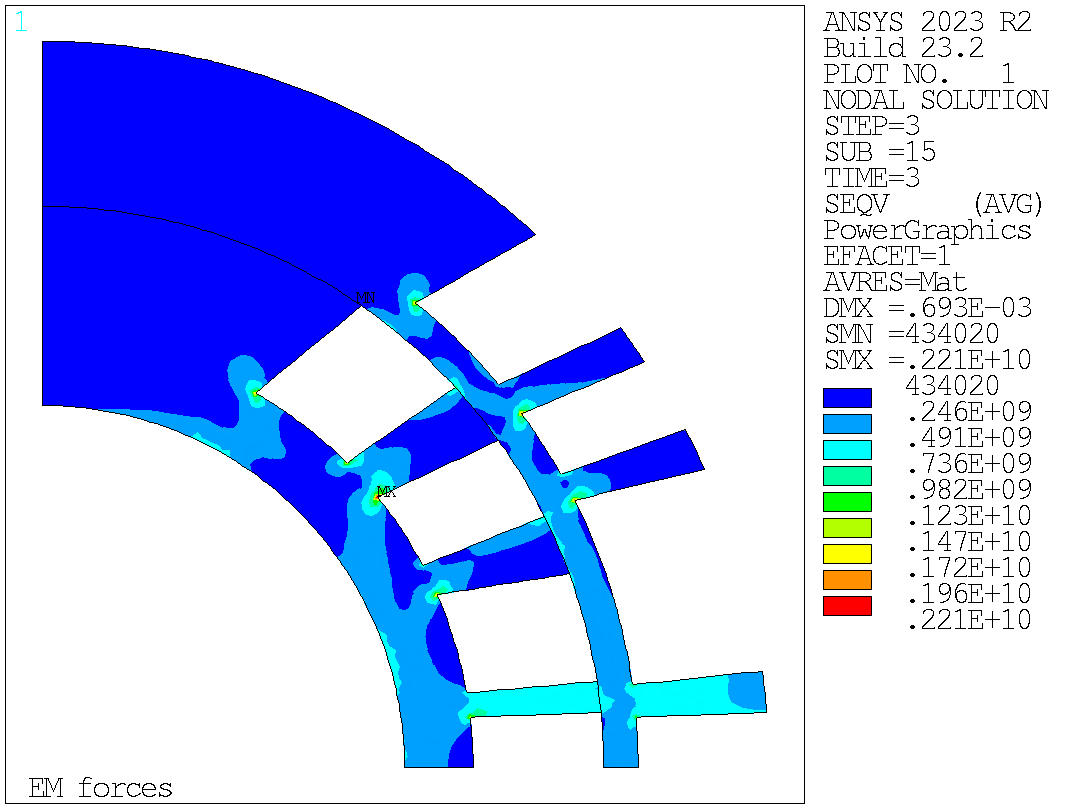 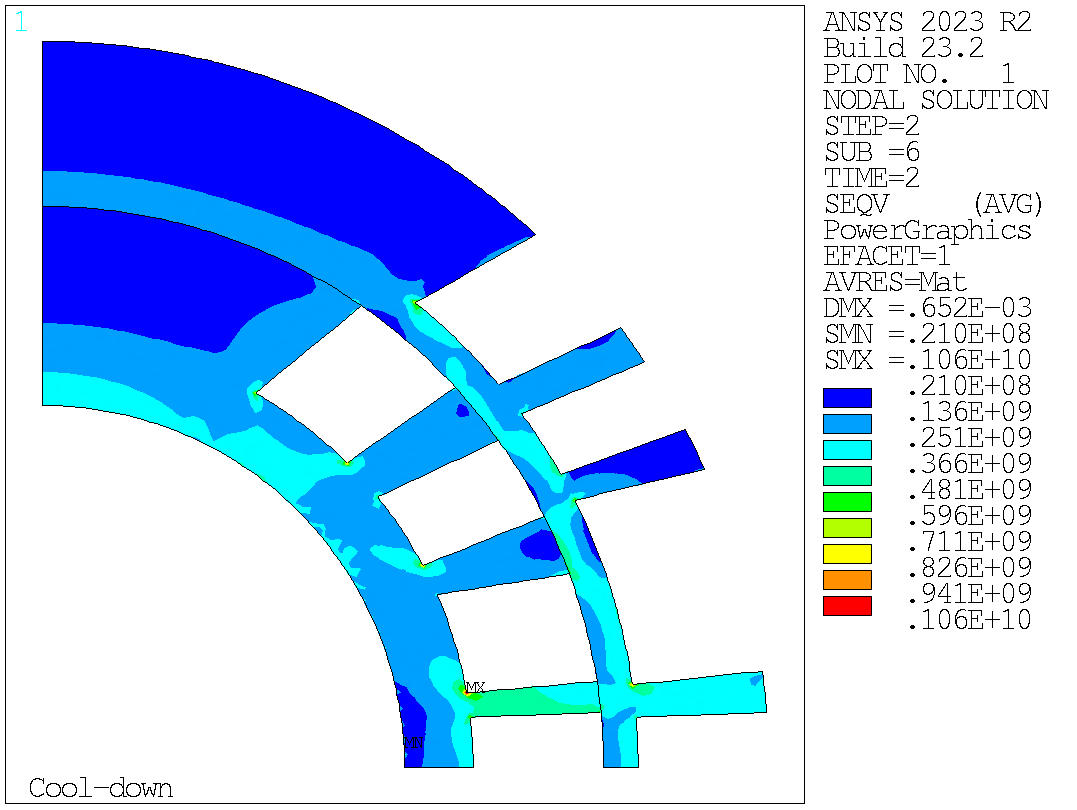 2210 MPa
482 MPa
1060 MPa
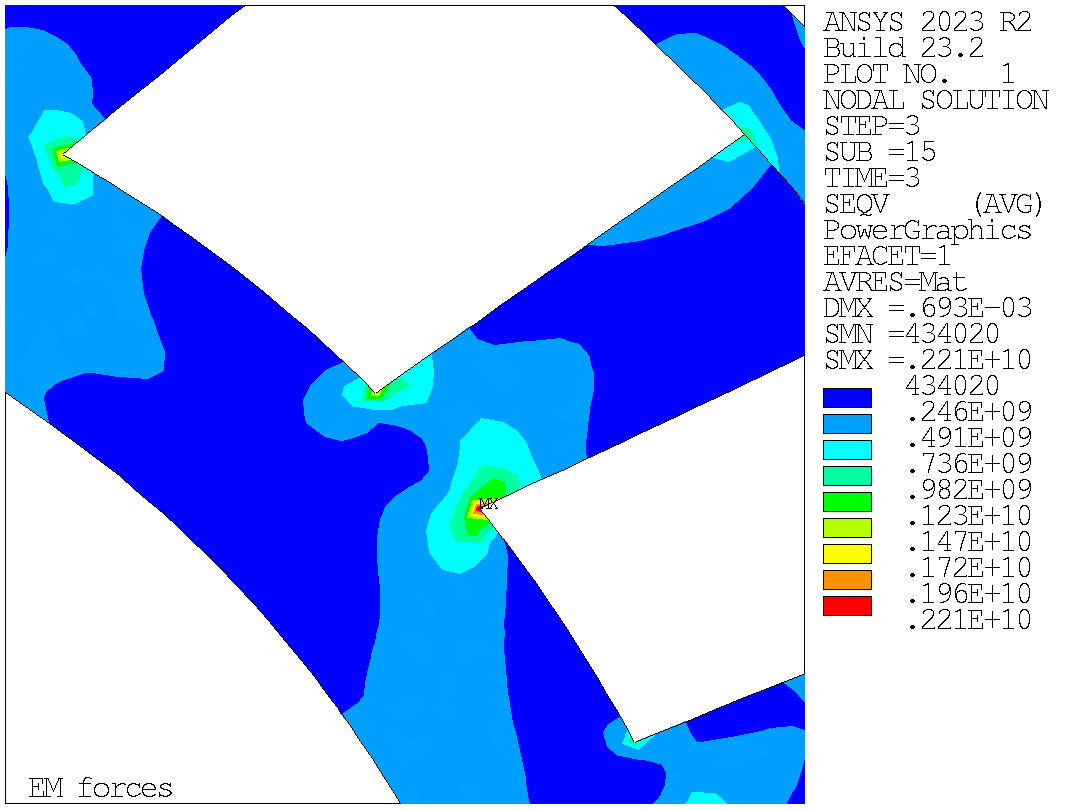 8